lecture 3
Dr. Omar Hamdan MD
Anatomical pathology Mutah UniversitySchool of Medicine- Department of Laboratory medicine & PathologyEndocrine lectures 2020
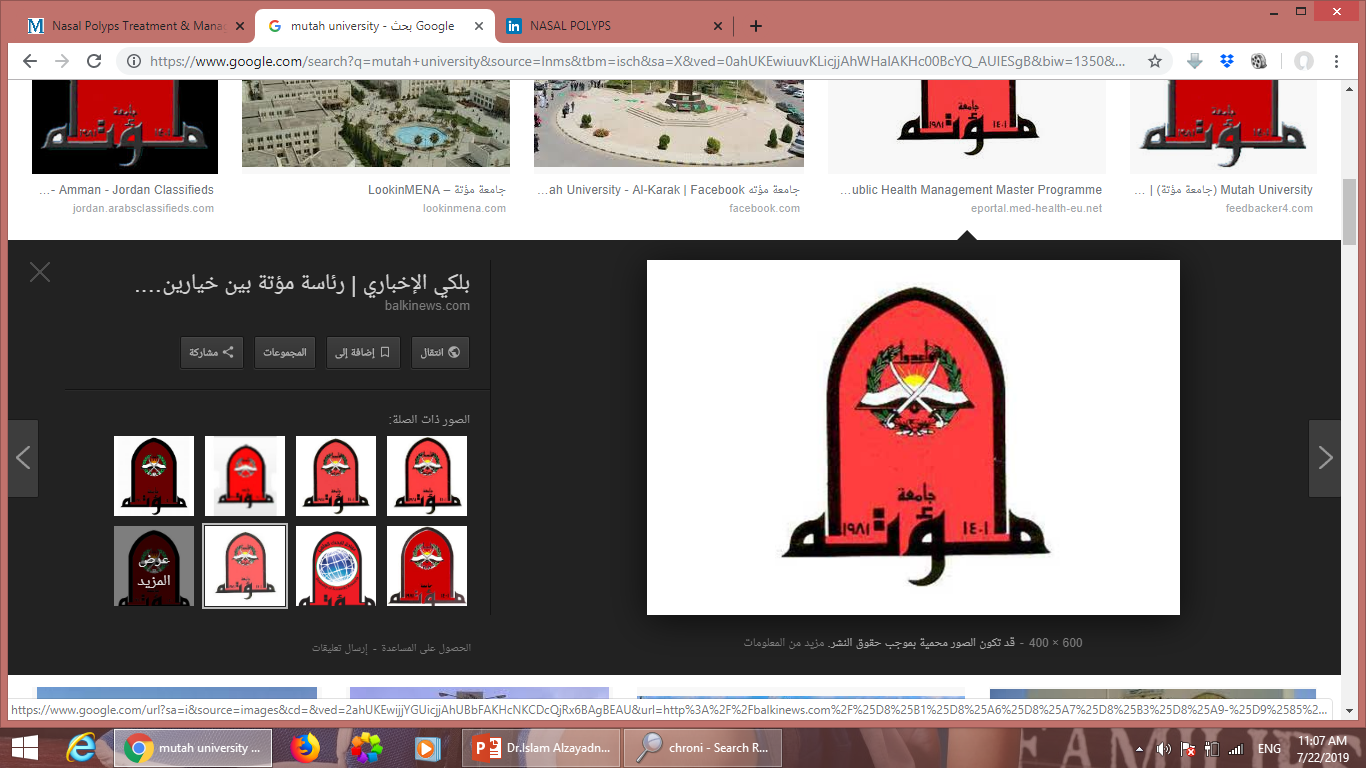 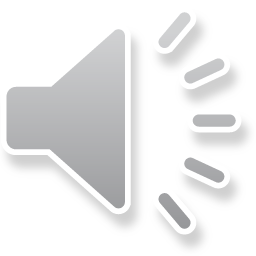 Notes
Office hours:	Sunday and Monday: 10-12, in  faculty of  medicine, third floor.
Email: omarhamdan321988@gmail.com.
Please ask me about anything you don’t  understand. If you need an appointment  outside the office hours, please let me know.
LAB material is included in the lectures.
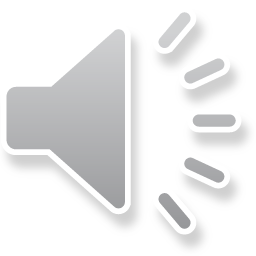 Thyroid tumors
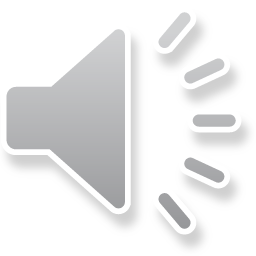 Thyroid neoplasms present as single  nodules
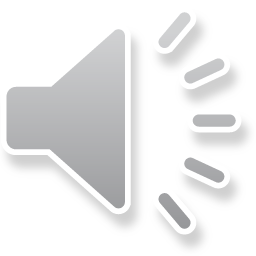 Solitary thyroid nodules
In clinical practice, if you see a patient with  solitary nodule, your differential diagnosis (D  Dx)	will include neoplastic and non-  neoplastic lesions.
The D Dx includes:
Follicular adenomas
A dominant nodule in multinodular goiter
Simple cysts or foci of thyroiditis
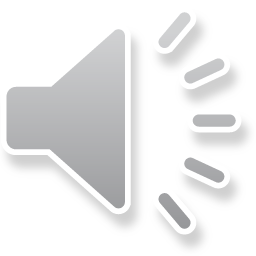 -		Several clinical criteria provide a clue to the nature of a  given thyroid nodule:
	Solitary nodules, in general, are more likely to be  neoplastic than are multiple nodules.
Nodules in younger patients are more likely to be  neoplastic than are those in older patients.
Nodules in males are more likely to be neoplastic than  are those in females.
Nodules that take up radioactive iodine in imaging  studies (hot nodules) are more likely to be benign than  malignant.
Note: About 10% of cold nodules	prove to be malignant  and, malignancy is rare in hot nodules
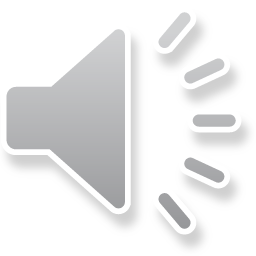 Neoplastic thyroid lesions
Benign: follicular adenoma and its variants (  example: Hurthle cell adenoma, atypical adenoma)  Malignant:
papillary carcinoma
Follicular carcinoma
medullary carcinoma
Anaplatic carcinoma.
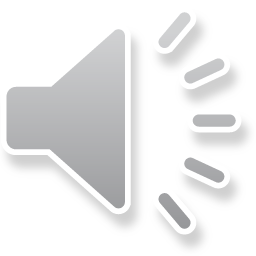 Follicular adenoma
Well demarcated, encapsulated nodules.
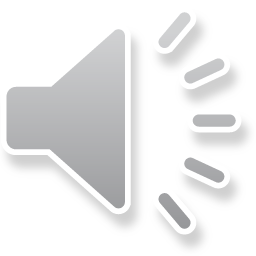 Micro: composed of follicles similar to  the normal thyroid follicles.
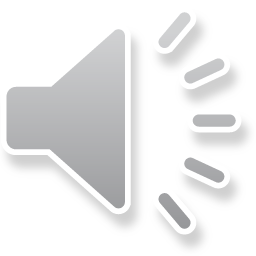 Endocrine atypia
Note the large, hyperchromatic, pleomorphic  cells. These are atypical and this atypia in  endocrine glands doesn’t necessarily mean  malignancy.
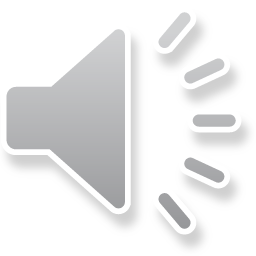 Hurthle cell adenoma, cells are large  with abundant eosinophilic cytoplasm.
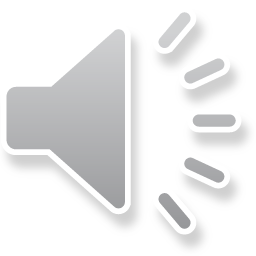 -	Behavior of thyroid adenomas :
Carry an excellent prognosis
do not recur or metastasize
and are not forerunners to carcinomas
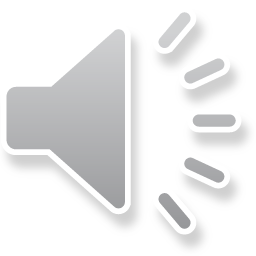 Thyroid carcinoma
- Account for about 1.5% of all cancers
-		A female predominance has been noted  among patients who develop thyroid  carcinoma in the early and middle adult years
-cases manifesting in childhood and late adult  life are distributed equally between men and  women
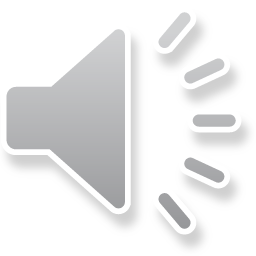 Main types
Papillary carcinoma ( for more than 85% of  cases)
Follicular carcinoma (5% to 15% of cases)
Anaplastic	carcinoma (less than 5% of cases)
Medullary carcinoma (5% of cases
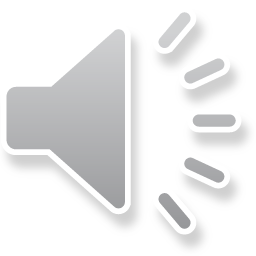 Papillary Carcinoma :

Is the most common form
accounts for the majority of thyroid carcinomas  associated with previous exposure to ionizing  radiation.
May occur at any age.

Gross:	Either	solitary or multifocal lesions
Some are well circumscribed and even encapsulated;  others infiltrate the adjacent parenchyma and the  definitive diagnosis is made by microscopic  examination
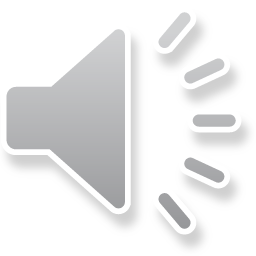 Papillae (P). Note the difference from  the normal follicles ( F)
F
P
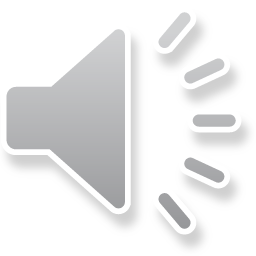 Papillae
-Papillae ( arrows ) are  finger-like projections  covered by epithelial  cells (the blue dots  around the papillae).
-The papillae have fibro-  vascular cores ( central  region which is fibrous  and contains blood  vessels (V) )
Note: all the red dots in  the pic are red blood  cells within the vessels.
V
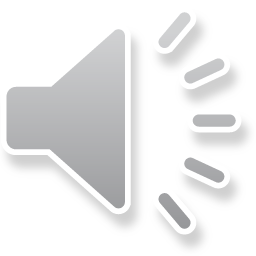 Nuclear features
optically clear nuclei,	or "Orphan Annie eye"  nuclei , seen on histological but not  cytological preparations ( formalin artefact)
Have invaginations of the cytoplasm to the  nucleus ( pseudoinclusions)
Grooves within nuclei: so the nucleus looks  like a coffee bean.
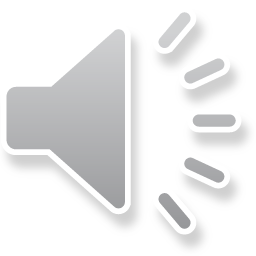 Clear nuclei: note the nuclei are white.
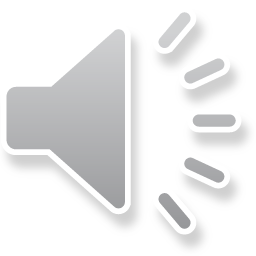 Orphan Annie eye! Because the nuclei  are white and empty like Annie’s  character eyes!!
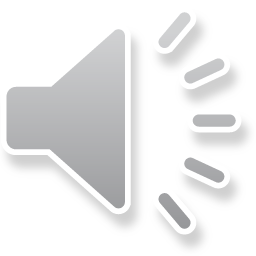 I know what you're thinking: pathological  terms are funny.. You’re right
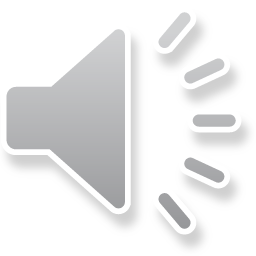 Nuclear grooves= coffee bean nuclei
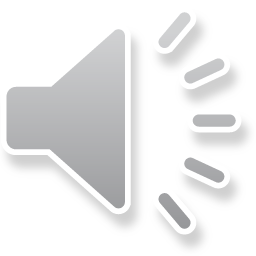 Nuclear inclusions
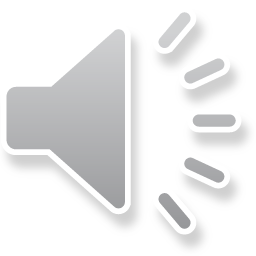 Psammoma bodies
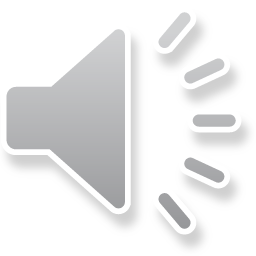 Papillary carcinoma
papillae
inclusions
Nuclear clearing
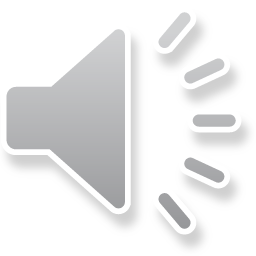 Papillary carcinoma can be diagnosed  on FNA
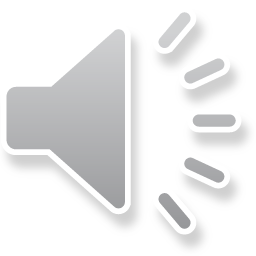 Papillae on FNA: compare to how rounded  follicles are seen on the bottom pic
papillae
follicles
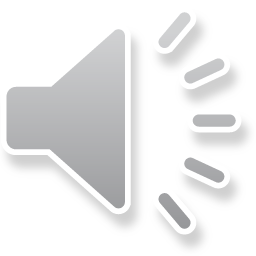 Grooves seen on FNA
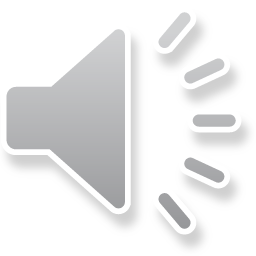 Inclusions seen on FNA
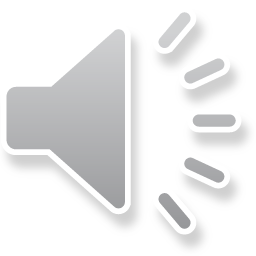 Psammoma bodies can be seen on  GNA
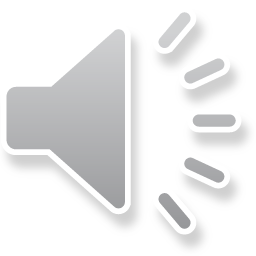 note
Clear nuclei are not seen in FNA because they  are an artefact due to formalin.
Formalin is used to fix tissues before staining  them with H and E
In cytological ( FNA) preparations we use  alcohol as a fixative, no formalin is used.. So  no clearing artefact.
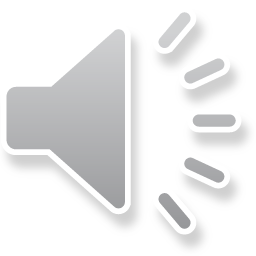 Clinical Features	of papillary carcinomas
	Are nonfunctional tumors manifest as painless  masses in the neck, either within the thyroid or as  metastasis in a cervical lymph node
	Are indolent lesions, with 10-year survival rates of  95%.
The presence of isolated cervical nodal metastases  does not	have	influence on good prognosis of  these lesions.
	In a minority of patients, hematogenous  metastases are present at the time of diagnosis,  most commonly to lung.
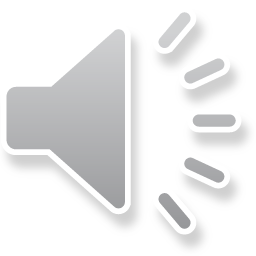 Genetic factors related to papillary  carcinoma
Mainly 2 genes are involved:
1. BRAF amplification.
2. RET gene rearrangment resulting in a novel protein  kinase.

Remember from the neoplasia lectures that neoplasms  occur if there is mutation increasing the effect of an  oncogene or decreasing the effect of a tumor suppressor  gene. Also DNA repair genes and apoptosis genes can be  involved.
In papillary thyroid carcinoma, 2 oncogenes can be  upregulated: BRAF via amplification and RET ( tyrosine  kinase) via translocation ( or rearrangement).
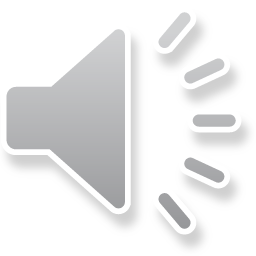 1. BRAF
activating point mutations in BRAF can be seen  in papillary thyroid carcinoma.

BRAF as an oncogene.. See next slide
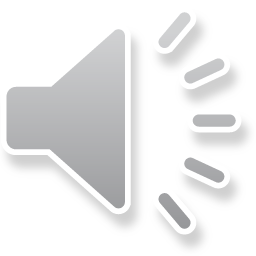 Remember that RAS is  the most commonly  mutated oncogene.
RAS acts via second  messeanges .. RAF is  one of them
BRAF ( of the RAF  family genes) is an  oncogene in the RAS  pathway.
RET	rearrangement= translocation
The RET gene is not normally expressed in  follicular cells but in papillary cancers,  chromosomal rearrangements place the  tyrosine kinase domain of RET resulting in a  novel kinase .
RET rearrangement is present in	20% to 40%  of papillary thyroid cancers.
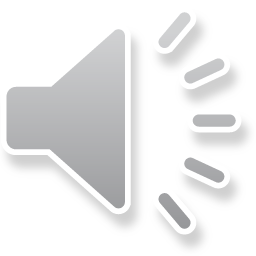 RET/PTC

The frequency of RET rearrangements is significantly  higher in papillary cancers arising after radiation  exposure.

Note: RET	rearrangements and BRAF point mutations  are not observed in follicular adenomas or  carcinomas.
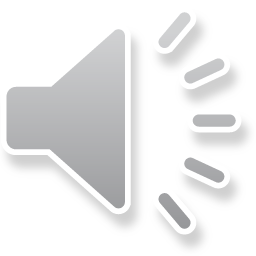 Follicular Carcinoma :

--	More common in women and in areas with dietary iodine  deficiency .
The peak incidence between the ages of 40 and 60 years

On microscopic examination,
Are composed of fairly uniform cells forming small follicles,
In other cases, follicular differentiation is less apparent
It may be
	widely invasive, infiltrating the thyroid parenchyma and  extrathyroidal soft tissues, or
Minimally invasive that may be impossible to distinguish from  follicular adenomas on gross examination and the .

-	requires extensive histologic sampling	to exclude capsular and/or  vascular invasion
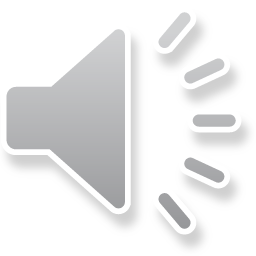 Clinical Features
	Manifest most frequently as solitary cold thyroid  nodules.
	Tend to metastasize through the bloodstream  (hematogenous dissemination) to lungs, bone, and  liver.
Regional nodal metastases are uncommon .
As many as half of patients with widely invasive  carcinomas succumb to their disease within 10 years,  while less than 10% of patients with minimally invasive
follicular carcinomas die within the same time span.
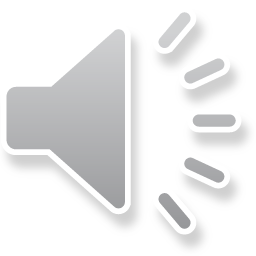 Follicular carcinoma
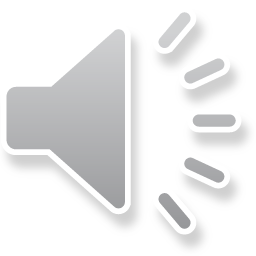 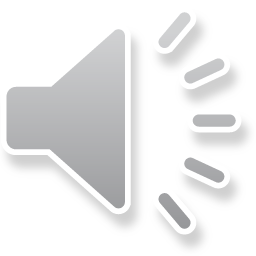 GENETIC FACTORS
Follicular thyroid carcinomas:
Gain-of-function point mutations of RAS and PIK3CA,
Loss-of-function mutations of PTEN, a suppressor gene
A unique (2;3) translocation presents	in one third to  one half of follicular carcinomas which creates a fusion  gene composed of portions of PAX8, a gene that is  important in thyroid development, and the  peroxisome proliferator-activated receptor gene  (PPARG), whose product is a nuclear receptor  implicated in cell differentiation
,
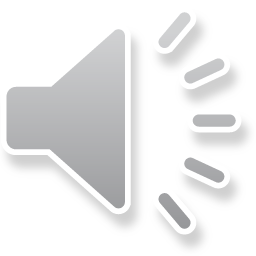 3. Anaplastic Carcinoma
Are undifferentiated tumors of the thyroid	epithelium,
The mean age of 65 years.
They are aggressive, with a mortality rate of 100%.
Approximately a quarter of patients have a past history  a well-differentiated carcinoma, and a 1/4th harbor a  well-differentiated tumor in the resected specimen.
Metastases to distant sites are common, but death  occurs in less than 1 year as a result of aggressive local  growth which	compromise of vital structures in the  neck.
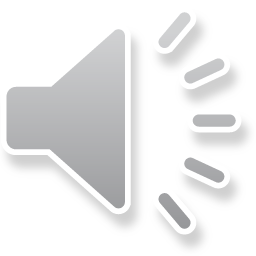 GENETIC FACTORS
Anaplastic carcinomas:

Inactivation of TP53,	restricted to anaplastic  carcinomas and may also relate to their  aggressive behavior
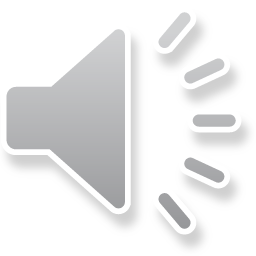 4.	Medullary Carcinoma
neuroendocrine neoplasms.
Secrete calcitonin, the measurement of which  plays an important role in the diagnosis and  postoperative follow-up evaluation of  patients.
In some cases, the tumor cells elaborate  somatostatin, serotonin, and vasoactive  intestinal peptide (VIP)
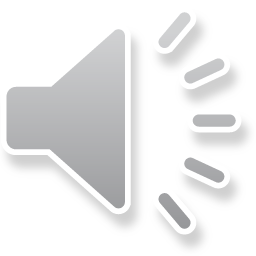 Are sporadic in about 70% of cases and the  remaining 30% are familial cases
Familial cases:
	Occurring in the setting of MEN syndrome 2A or  2B,
or familial medullary thyroid carcinoma without an  associated MEN syndrome

Note: Both familial and sporadic forms demonstrate  activating RET mutations.
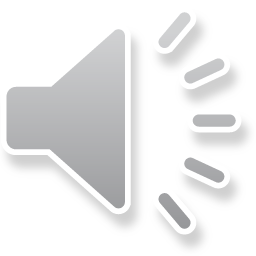 Cases associated with MEN-2A or MEN-2B show  multicentric C cell hyperplasia in the surrounding  thyroid parenchyma, a feature usually absent in  sporadic lesions.
These foci are believed to represent the precursor  lesions from which medullary carcinomas arise.
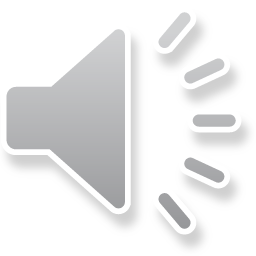 GENETIC FACTORS

Medullary thyroid carcinomas:
- Arise from the	C cells,.
	Familial medullary thyroid carcinomas occur in  multiple endocrine neoplasia type 2 (MEN-2)	and  are associated with germline RET proto-oncogene  mutations .
	RET mutations are also seen in approximately one  half of nonfamilial (sporadic) medullary thyroid  cancers.
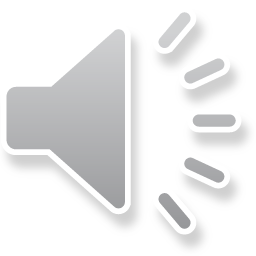 Clinical Features
	The sporadic cases manifests most often as a  mass in the neck, sometimes associated with  compression effects such as dysphagia or  hoarseness.
In some instances, the initial manifestations  are caused by the secretion of a peptide  hormone (e.g., diarrhea caused by the  secretion of VIP).
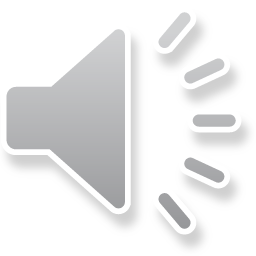 - Screening of the patient's relatives for elevated  calcitonin levels or RET mutations permits early  detection of tumors in familial cases. ,
All members of MEN-2 carrying RET mutations are  offered prophylactic thyroidectomies to prevent the  development of medullary carcinomas
Often, the only finding in the resected thyroid of these  asymptomatic carriers is the presence of C cell  hyperplasia or small (<1 cm) micromedullary
carcinomas.
Recent studies have shown that specific RET mutations  correlate with an aggressive behavior in medullary  carcinomas.
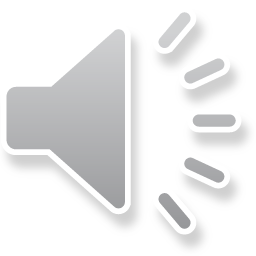 medullary
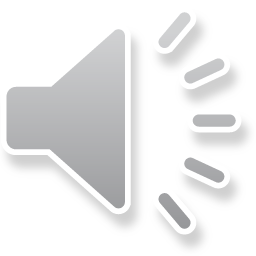 Because medullary carcinoma secrete  calcitonin; this calcitonin can accumulate and  form amyloid protein.

Amyloid: is several, chemically different  proteins that share similar physical  characteristics.. They can accumulate and  form pink material called amyloid.. See next  pic.
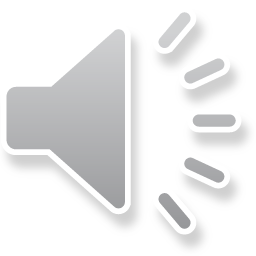 Amyloid
Medullary carcinoma
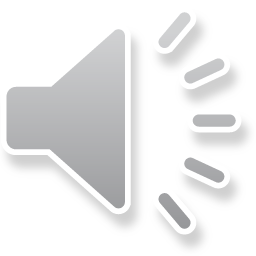 Amyloid stains with Congo red stain
amyloid
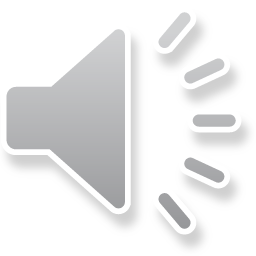 With polarized light, amyloid gives this  apple green color when stained with congo  red
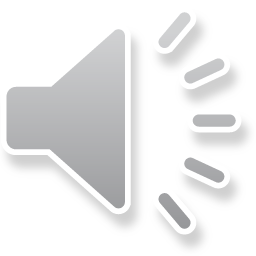 THANK YOU
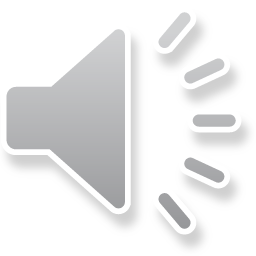